Plantenkennis235 heesters
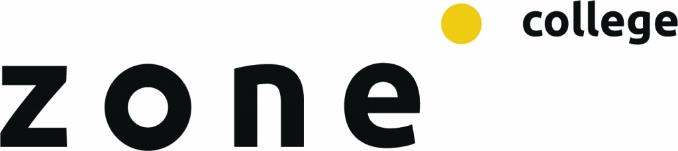 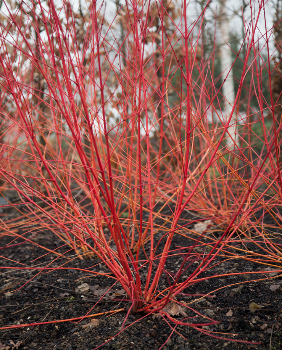 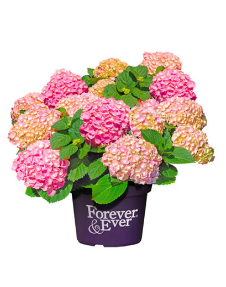 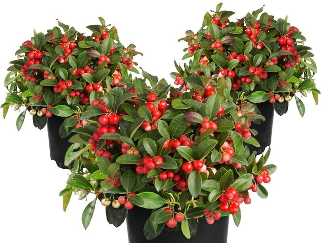 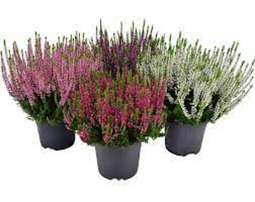 [Speaker Notes: Zijn er 29…]
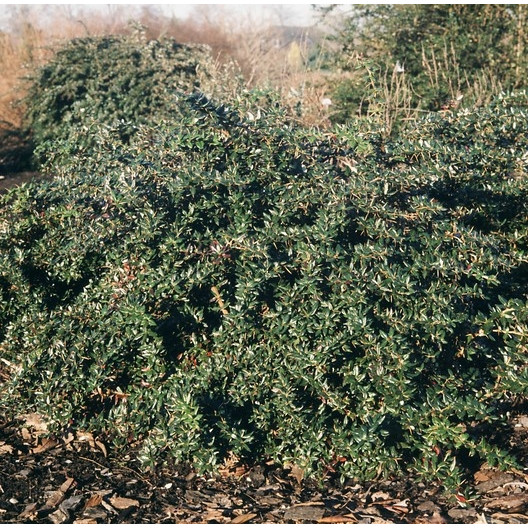 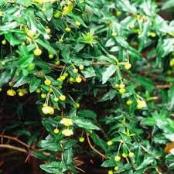 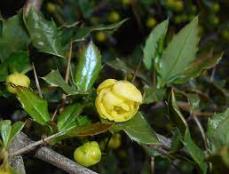 Berberis candidula
zuurbes
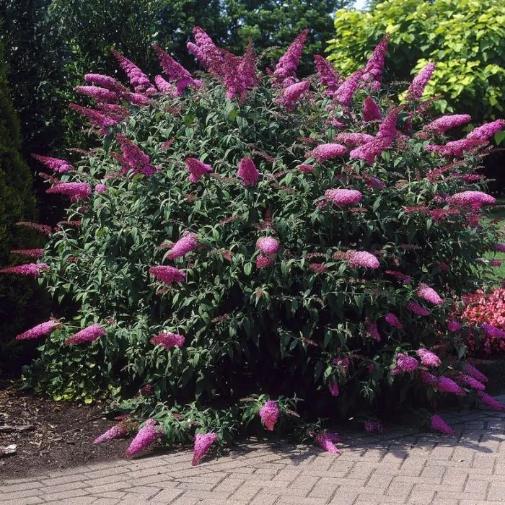 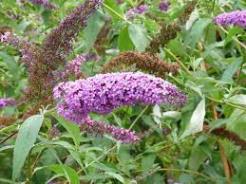 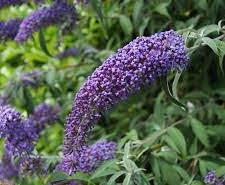 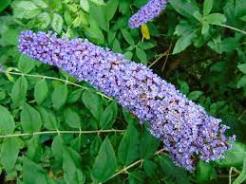 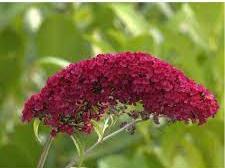 Buddleja davidii
vlinderstruik
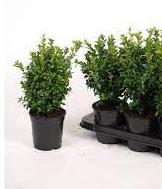 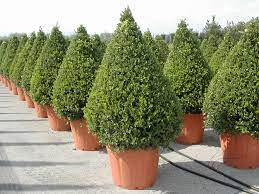 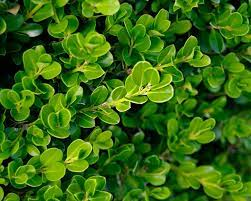 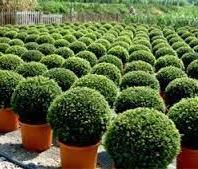 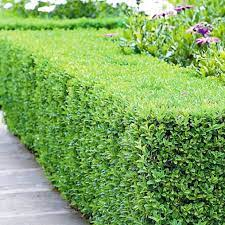 Buxes sempervivum
palmboompje
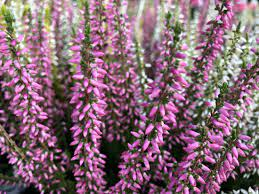 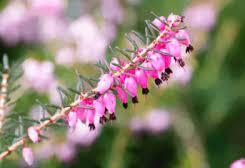 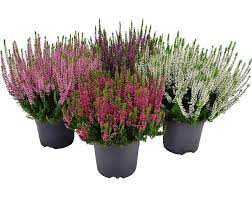 Calluna vulgaris
struikheide
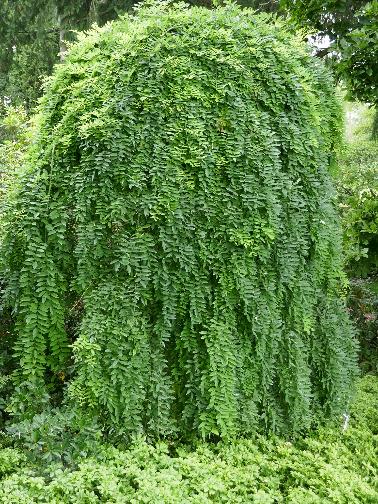 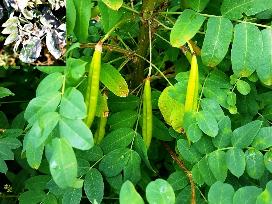 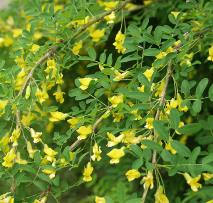 Caragana arborescens
erwtenstruik
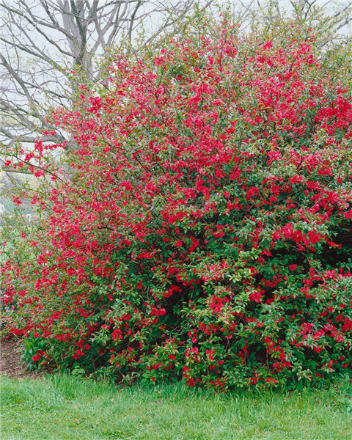 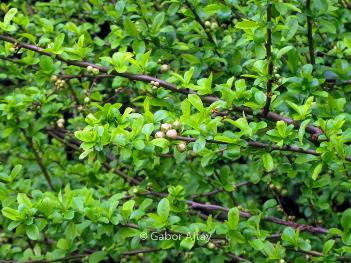 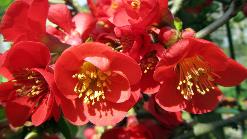 Chaenomeles x superba
dwergkwee
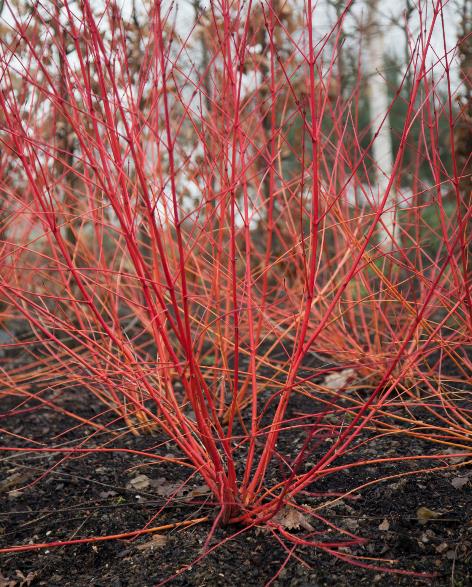 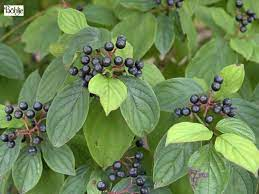 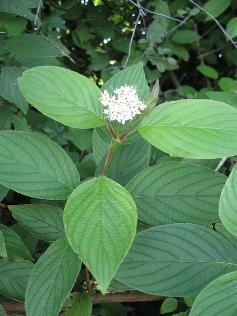 Cornus sanguinea
rode kornoelje
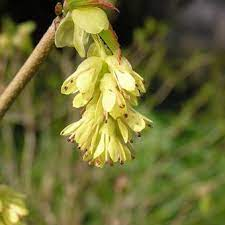 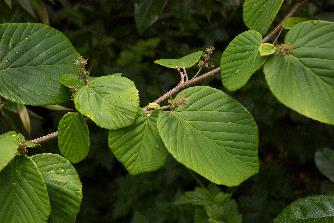 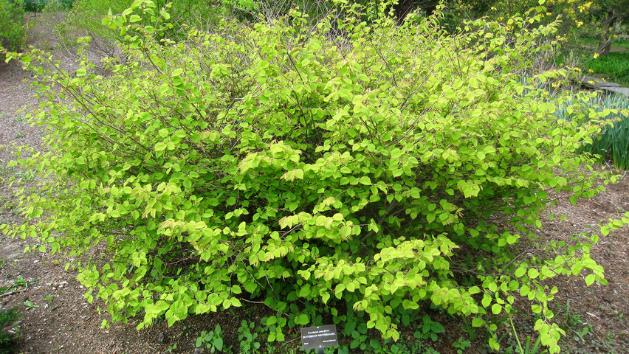 Corylopsis pauciflora
schijnhazelaar
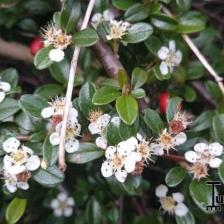 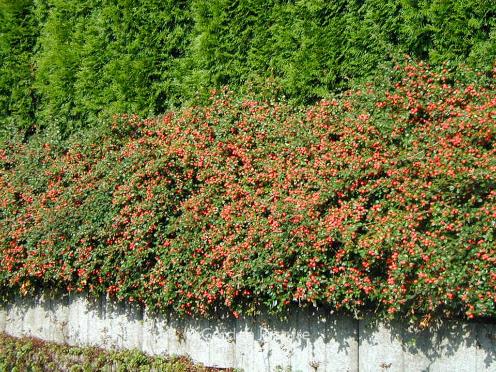 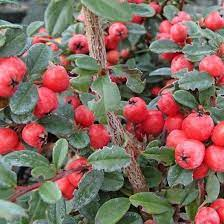 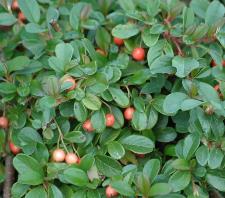 Cotoneaster x suecicus
dwergmispel
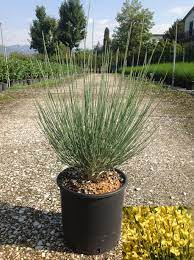 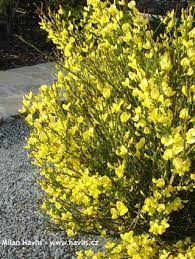 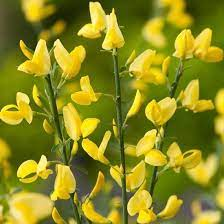 Cytisus x praecox
brem
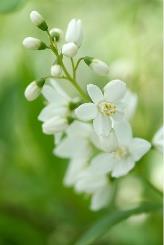 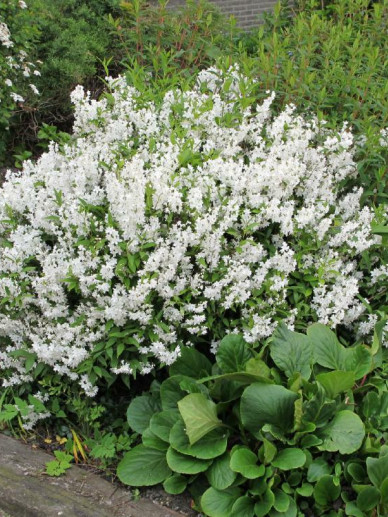 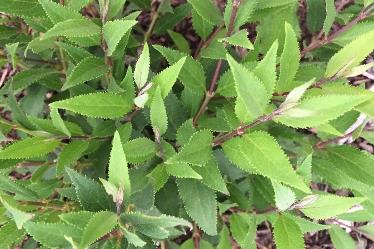 Deutzia gracilis
bruidsbloem
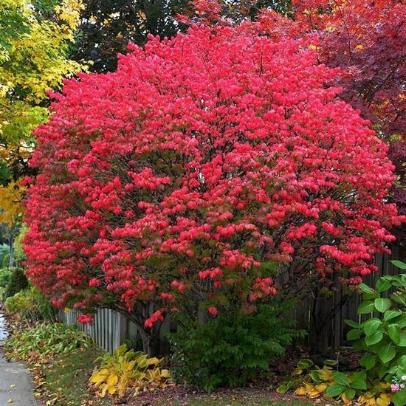 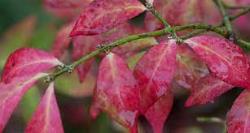 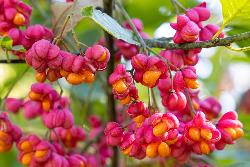 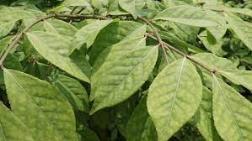 Euonymus alatus
gevleugelde kardinaalsmuts
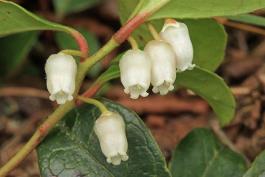 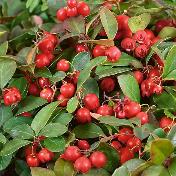 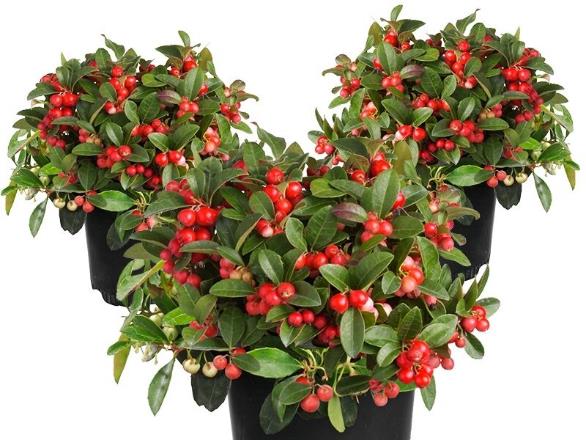 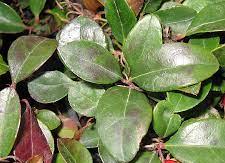 Gaultheria procumbens
bergthee
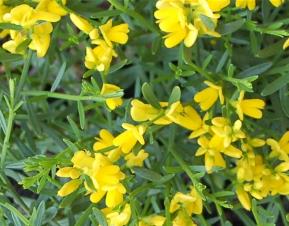 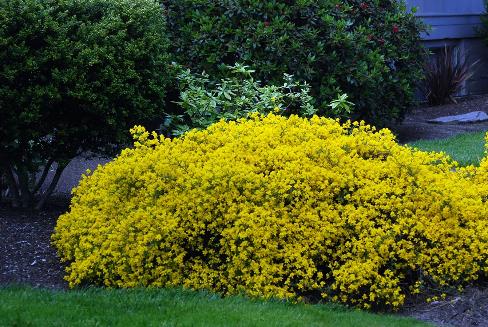 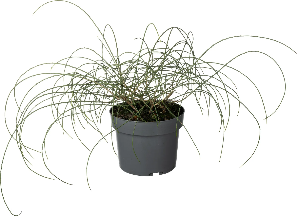 Genista lydia
heidebrem
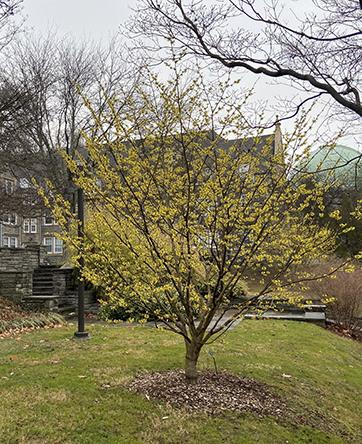 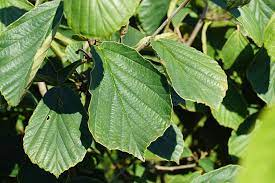 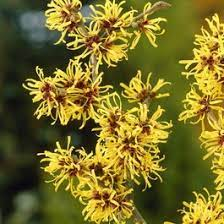 Hamamelis mollis
toverhazelaar
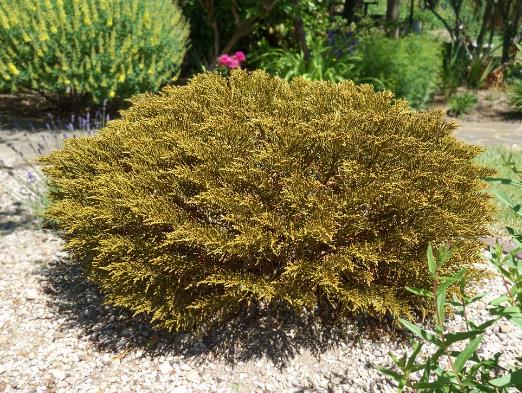 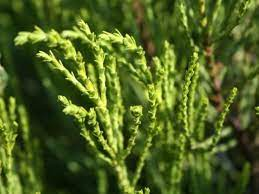 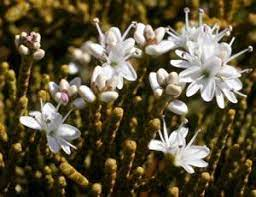 Hebe ochracea
struikveronica
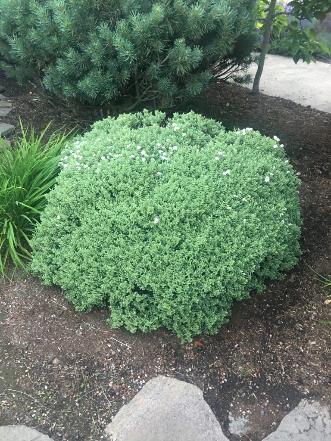 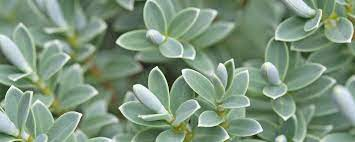 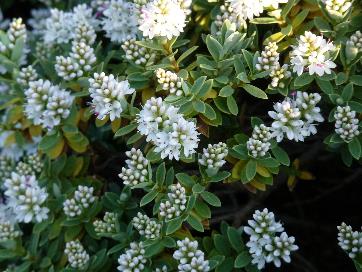 Hebe pinguifolia
struikveronica
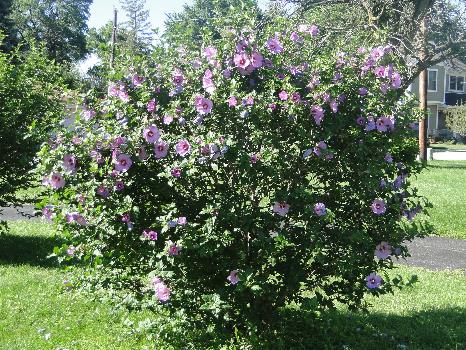 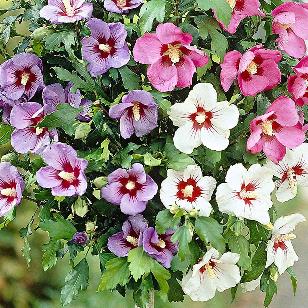 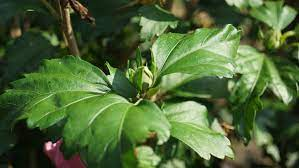 Hibiscus syriacus
althaeastruik
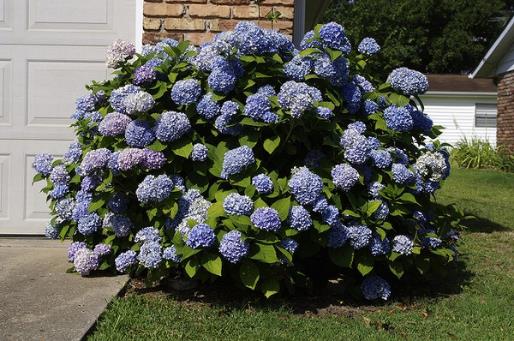 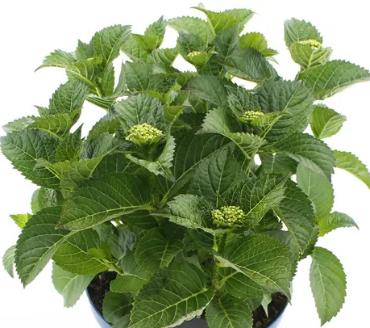 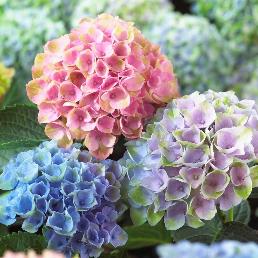 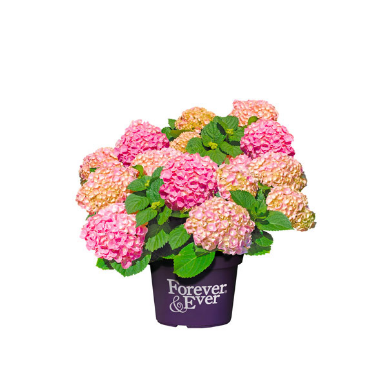 Hydrangea macrophylla
hortensia
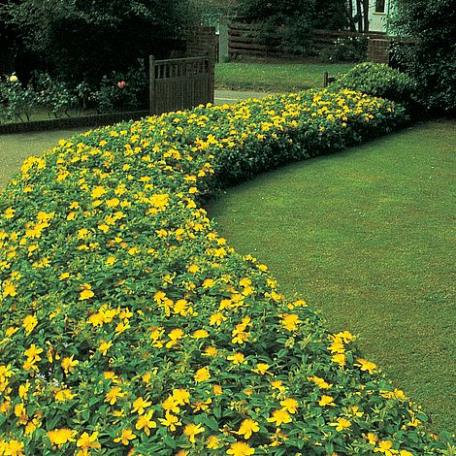 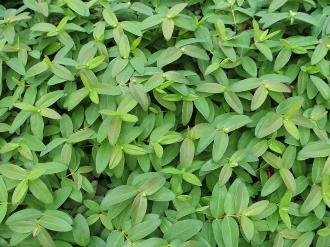 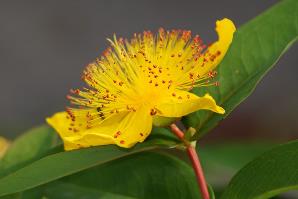 Hypericum calycinum
hertshooi
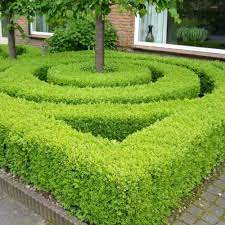 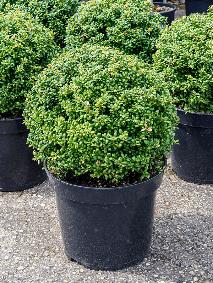 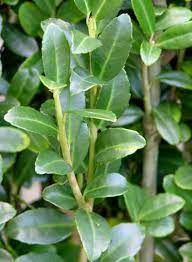 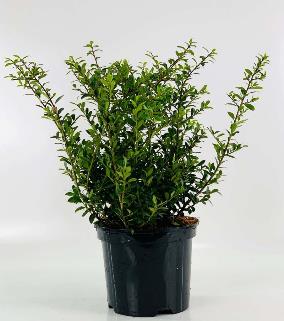 Ilex crenata
dwerghulst
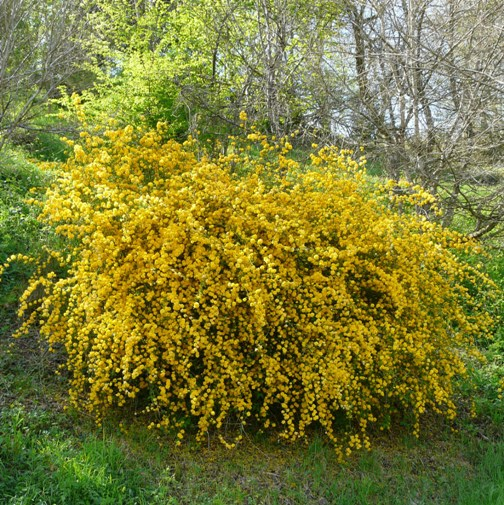 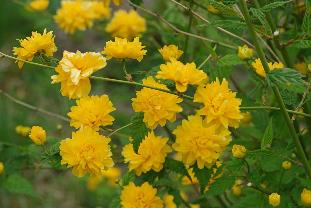 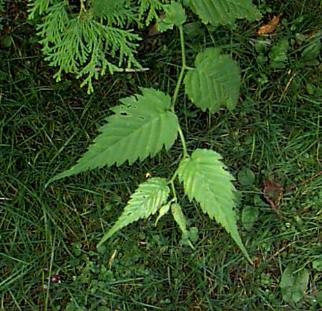 Kerria japonica
ranonkelstruik
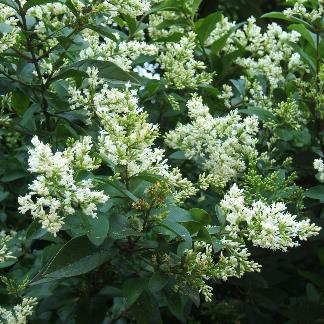 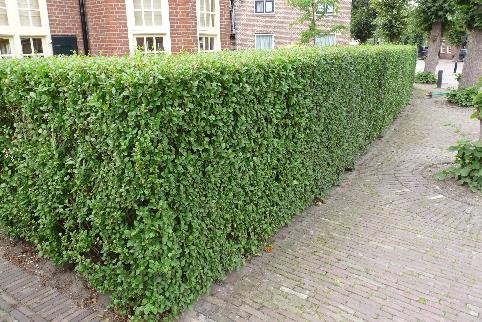 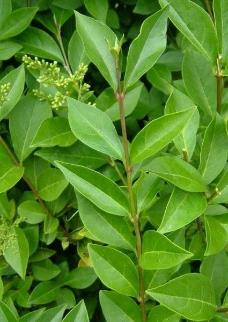 Ligustrum ovalifolium
haagliguster
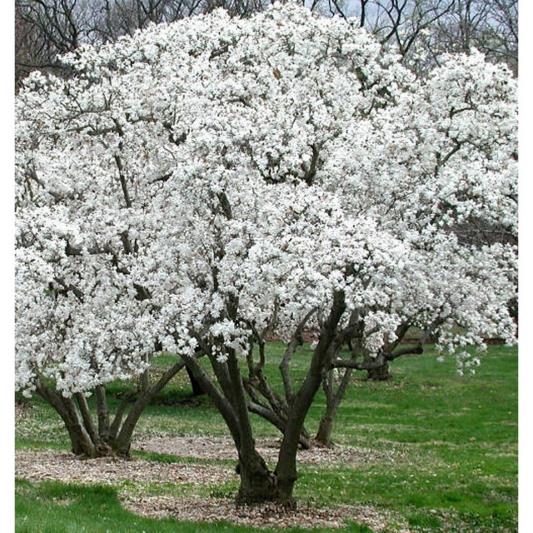 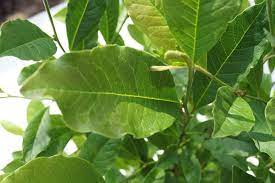 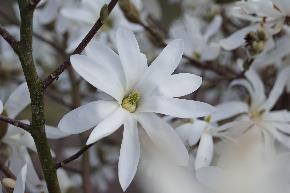 Magnolia stellata
stermagnolia
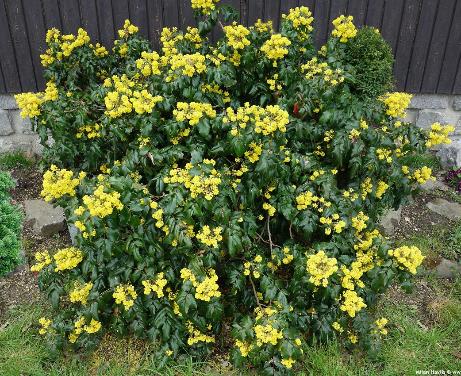 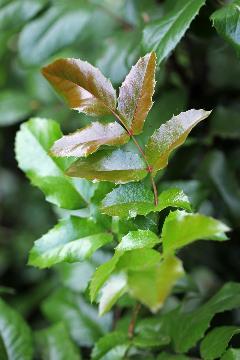 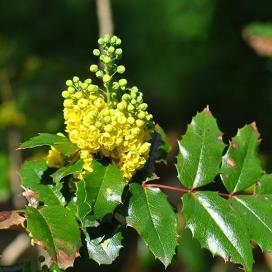 Mahonia aquifolium
mahoniestruik
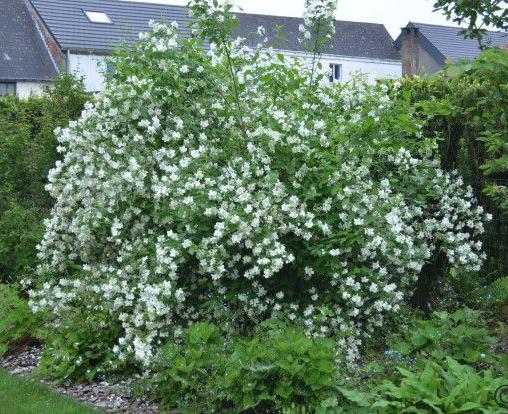 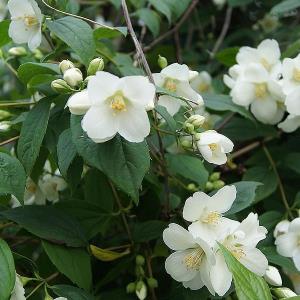 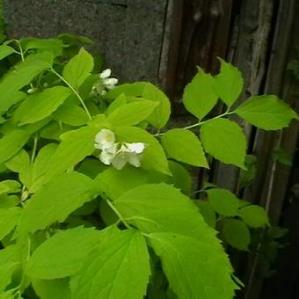 Philadelphus coronarius
boerenjasmijn
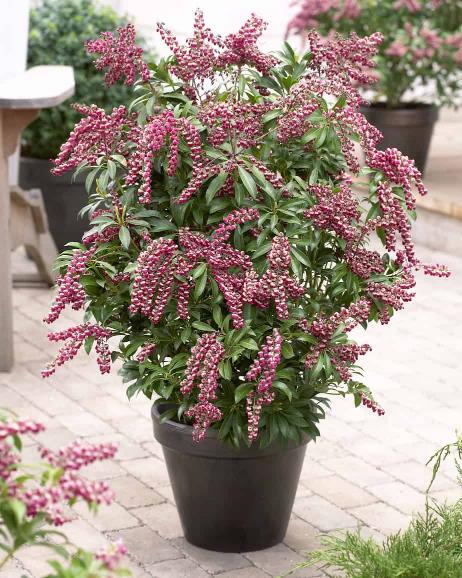 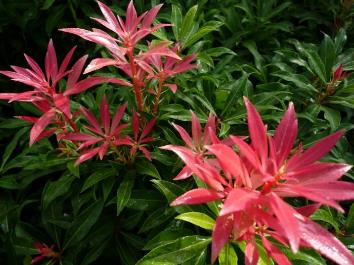 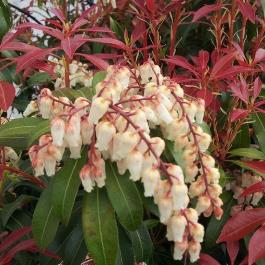 Pieris japonica
rotsheide
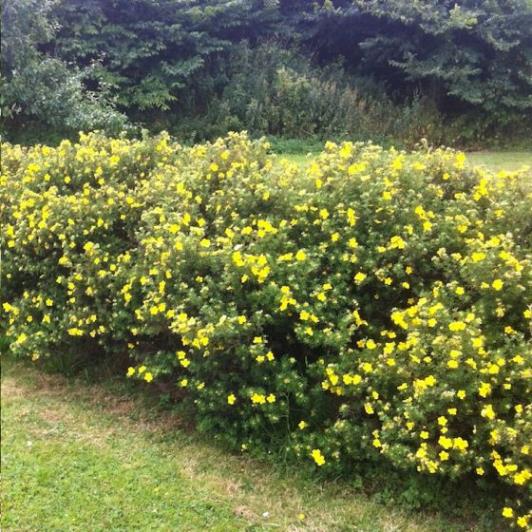 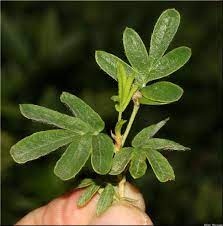 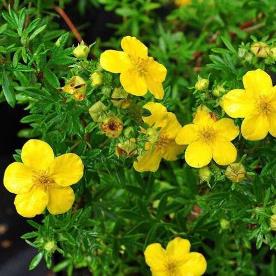 Potentilla fruticosa
ganzerik
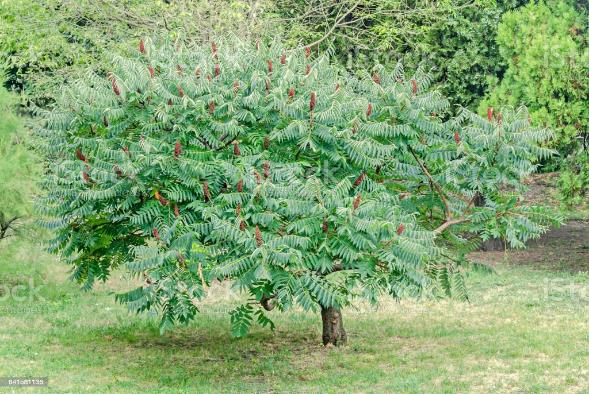 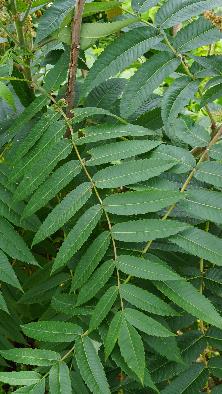 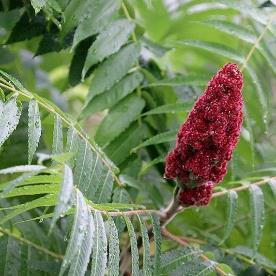 Rhus typhina
fluweelboom
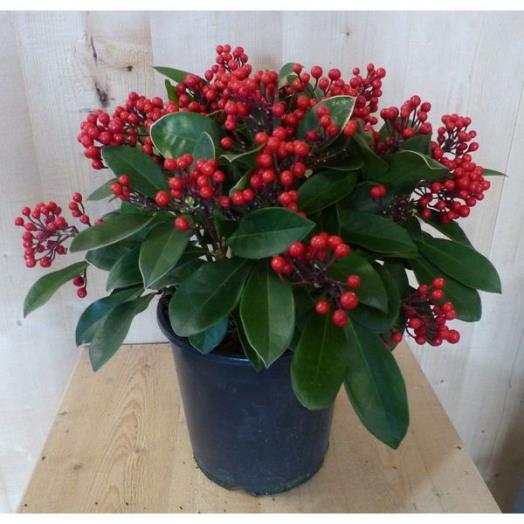 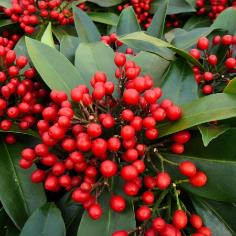 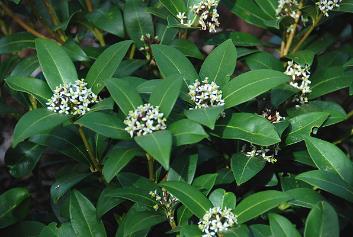 Skimmia reevesiana
skimmia (besdragend)
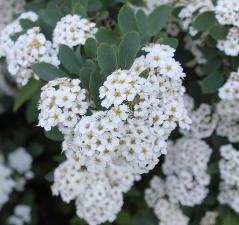 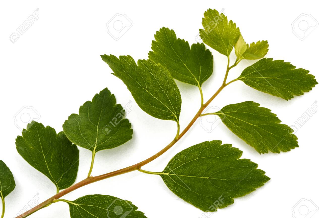 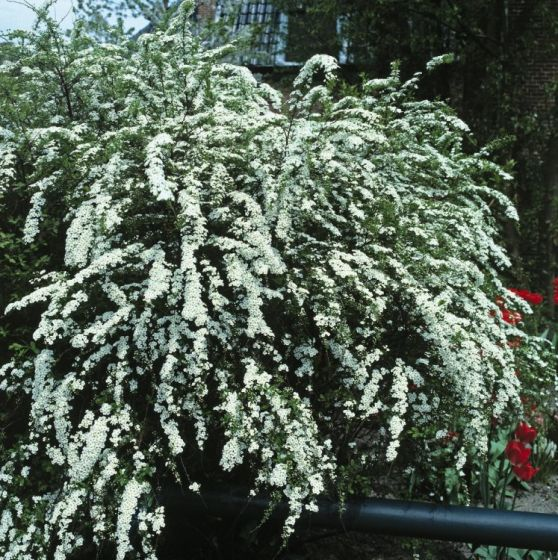 Spiraea x arguta
spierstruik
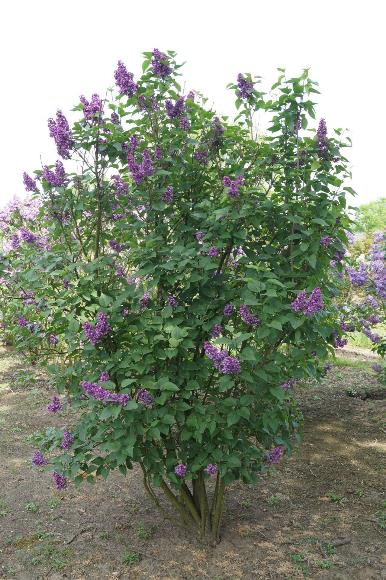 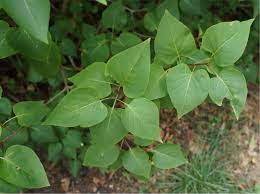 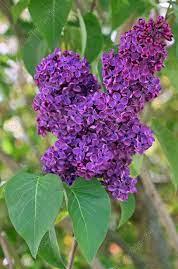 Syringa vulgaris
sering
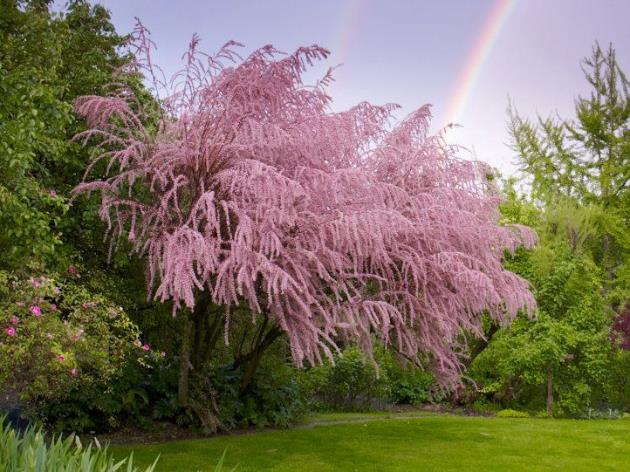 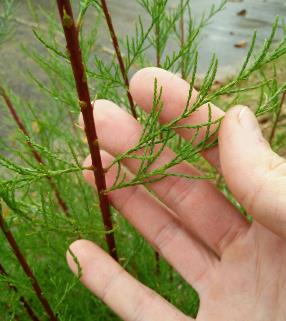 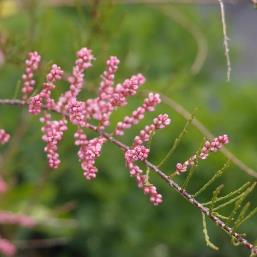 Tamarix tetrandra
tamarisk
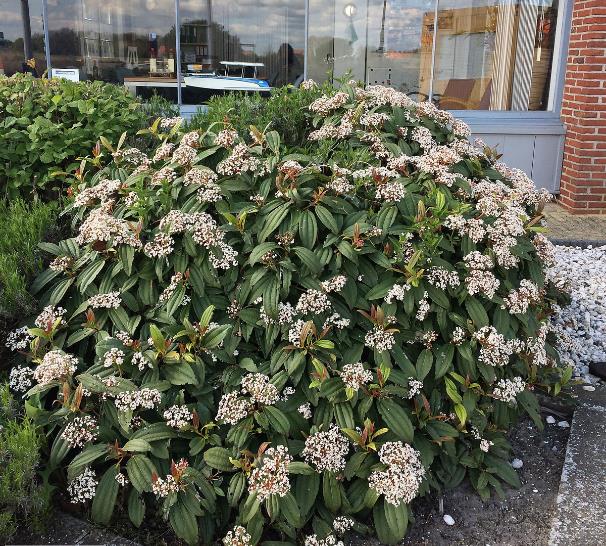 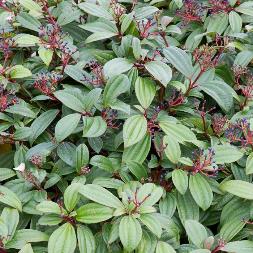 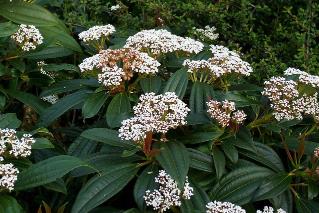 Viburnum davidii
viburnum/sneeuwbal
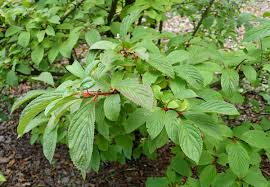 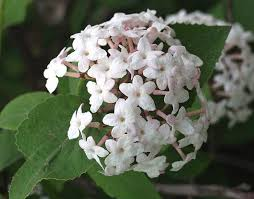 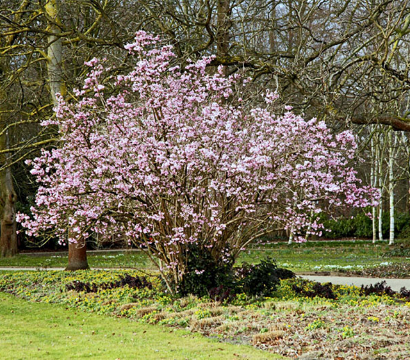 Viburnum farreri
winterbloeiende viburnum/sneeuwbal